Date: Monday 28th June 2021
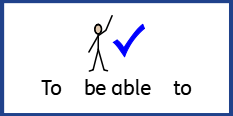 L.O: To be able to write using subordinate conjunctions.
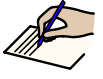 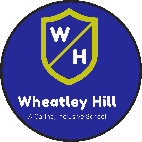 Word of the week: Memorable
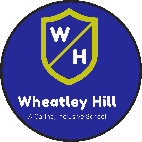 Subject: English
Date: Monday 28th June.
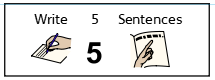 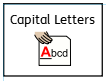 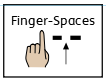 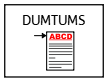 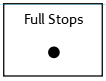 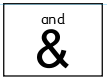 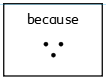 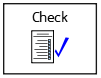 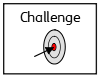 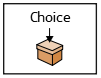 What is a conjunction?
A conjunction links two or more words, phrases or clauses together.
There are two main types of conjunctions we use within sentences.
 Do you know what they both are?
co-ordinating conjunctions (e.g. and) link two main clauses together as an equal pair to create a compound sentence. We usually remember these words using the acronym ‘FANBOYS’.

 subordinating conjunctions (e.g. when) introduce a subordinate clause. These are the ones we are going to look at today...
Can you spot the subordinate clause and the subordinating conjunction in this sentence?
The eager pupils sped into school when the bell rang.
Can you think of any other subordinating conjunctions?
subordinating conjunctions
Delete me to find out more!!
Delete me to find out more!!
Delete me to find out more!!
Delete me to find out more!!
Delete me to find out more!!
If
Since
As
When
Although
While
After
Before
Until
Because
Delete me to find out more!!
Delete me to find out more!!
Delete me to find out more!!
Delete me to find out more!!
Delete me to find out more!!
SubordinatingConjunction Hunt
Can you spot the subordinating conjunctions in this piece of text? Where have they been used in these sentences?
As he walked closer, Cleo could see the crocodilius in the cave entrance. The beast was hurriedly eating the remains of its last unlucky victim because it was ravenous. Cleo examined its bright red eyes, huge smoking nostrils and razor-sharp teeth while the beast was occupied.  Although Cleo was standing quite a distance away, the terrible stench of the gruesome beast was still making him feel nauseous. Cleo took a deep breath before he tiptoed bravely forward.  It was time for battle.
As he walked closer, Cleo could see the crocodilius in the cave entrance. The beast was hurriedly eating the remains of its last unlucky victim because it was ravenous. Cleo examined its bright red eyes, huge smoking nostrils and razor-sharp teeth while the beast was occupied.  Although Cleo was standing quite a distance away, the terrible stench of the gruesome beast was still making him feel nauseous. Cleo took a deep breath before he tiptoed bravely forward.  It was time for battle.
My Scaffolding
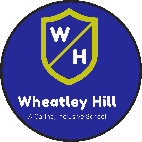 The soldiers were tired _________ they had walked for days. 

The war began _______ Germany invaded Poland. 

Evacuees were sent to the countryside _______ it was safer there. 

Anne Frank hid in the secret annex _______ the war began. 

as    when       after     because
Can you now choose 5 subordinate conjunctions from below and write your own 5 sentences using subordinate conjunctions about anything you are interested in.
if             since           as            when       although         while          after          before        until               because
Date: Tuesday 29th June 2021
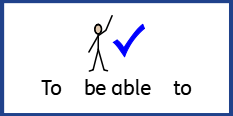 L.O: To be able to write sentences using subordinate clauses.
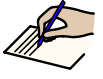 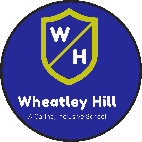 Word of the week: Memorable
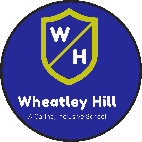 Subject: English
Date: Tuesday 29th June.
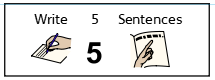 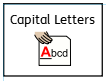 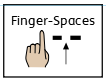 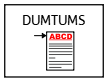 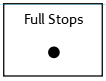 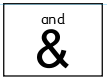 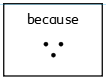 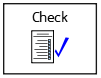 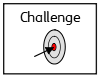 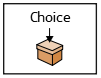 What is a clause?
A clause is a group of words that 
includes a subject and a verb.

There are two types of clauses,
independent clauses and subordinate clauses.
The independent clause makes sense on its own because it is a complete thought.



 For example:
Germany were in the war.
The war was terrifying.
A subordinate clause supports the independent clause. The opening words of subordinate clauses show that they are dependent on the independent clause.

For example:
which began with poland.
because there were bombs going off.
The Subordinate Clause
A subordinate clause can come at various points in a sentence.



You might use one at the front of a sentence. 

For example, a fronted adverbial can be a type of subordinate clause:

Like a bullet speeding through the air, the solider ran into the trenches. 

You might want to use one at the end of the sentence:

Anne frank hid in a secret annex  because there was a war.

Sometimes they even come in the middle of sentences:

The soldiers, who were at war, hoped to go home for Christmas.
So, if I start a sentence …….
The evacuees moved to the country …..

What extra information can we add to make a subordinate clause?
Some possible subordinate clauses …….
The evacuees moved to the country …..

…. to make sure they were safe whilst there was a war. 

…. because they lived in a town which might be bombed.
Re-read the information research sheet on Anne Frank then use it to help you add subordinate clauses to your scaffolding sheet.
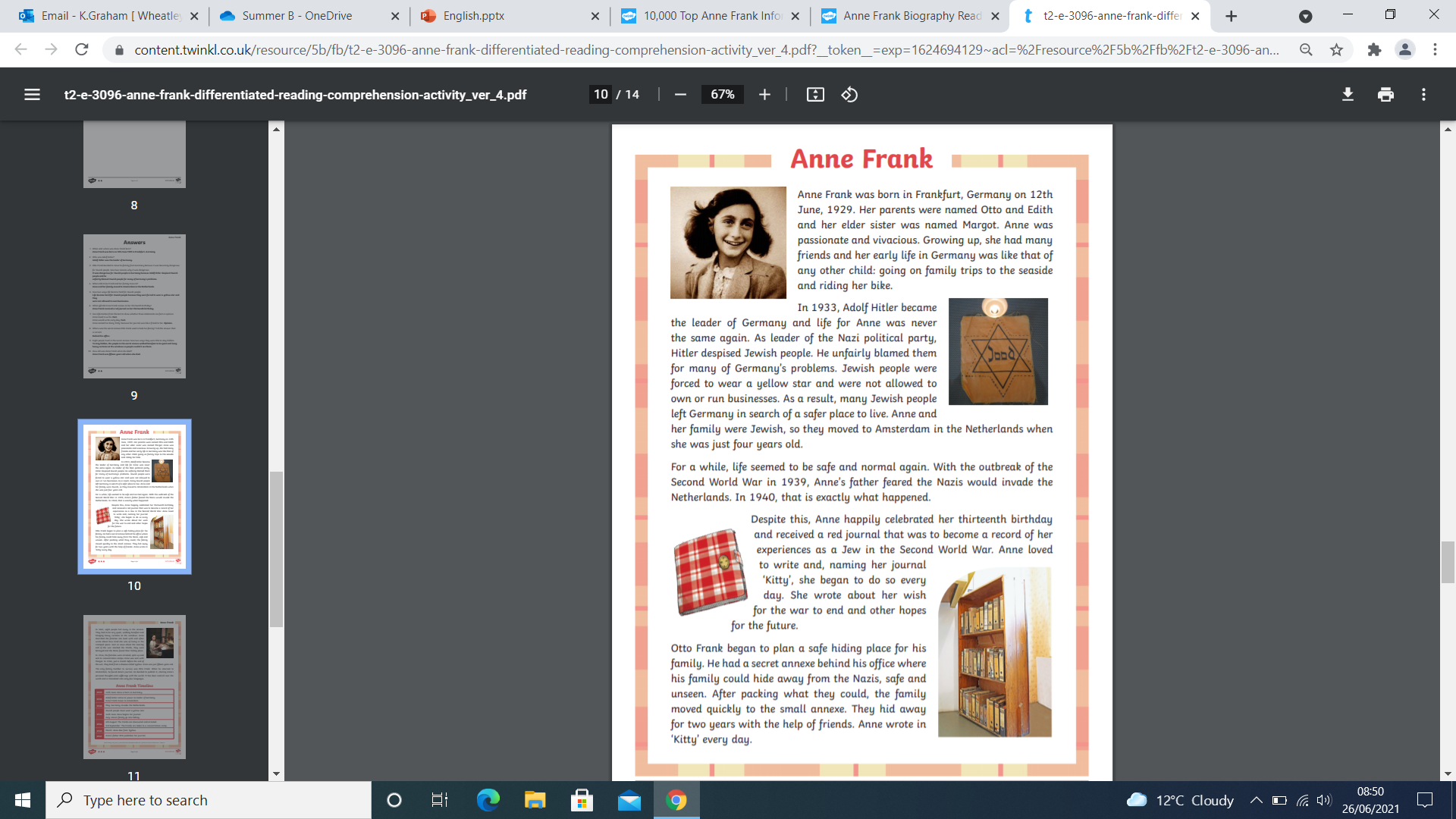 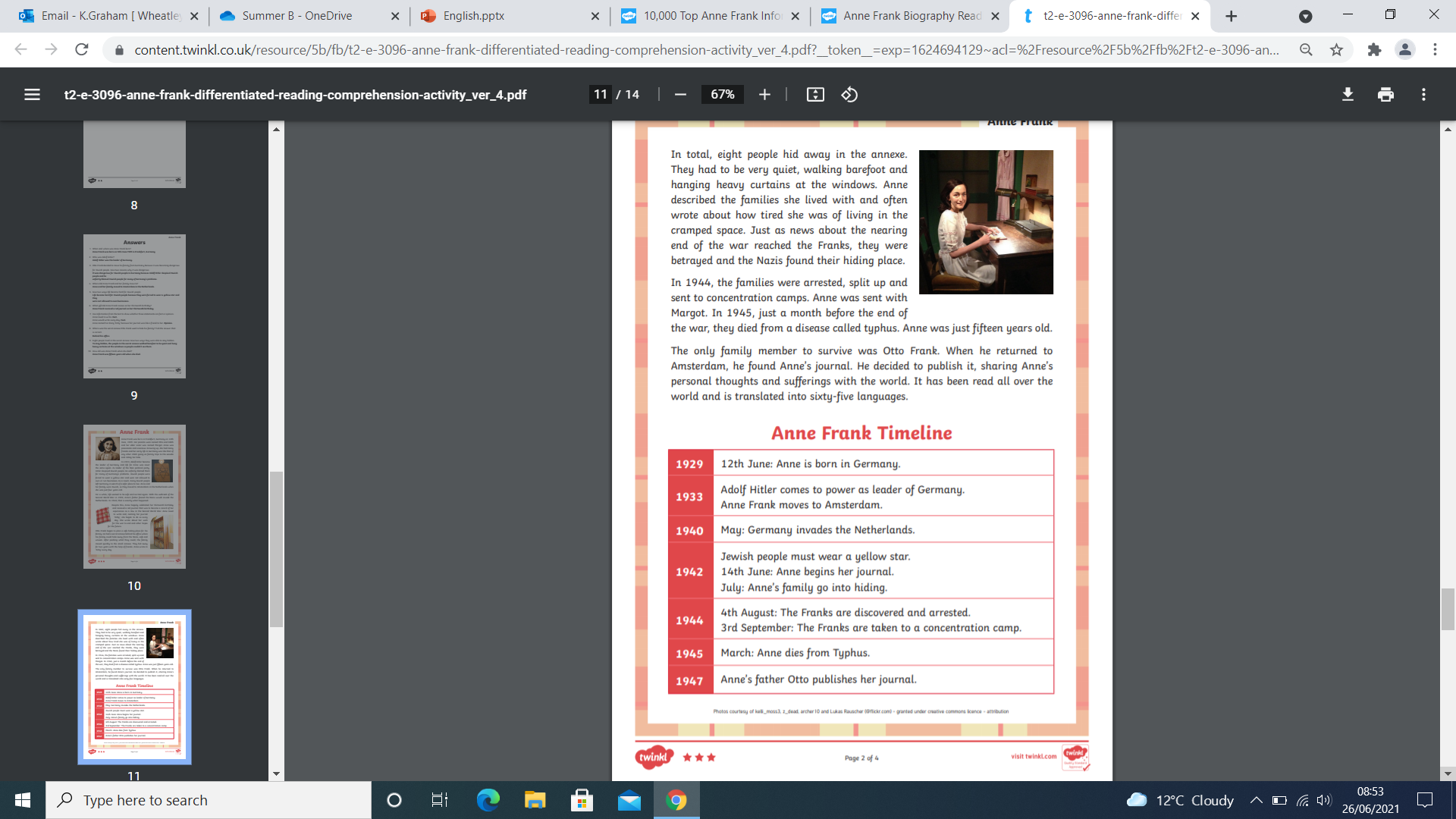 My Scaffolding.
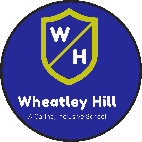 Anne Frank lived in a secret Annex ________________
____________________________________________.

She hid there for a long time _____________________ ____________________________________________.

Just before the end of the war she was found ________
____________________________________________.

Anne died of a disease called Typhus ______________
____________________________________________.

Anne’s story made me feel _______________________
_____________________________________________.
Date: Wednesday 30th June 2021
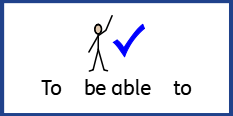 L.O: To be able to write sentences using time openers.
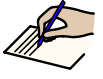 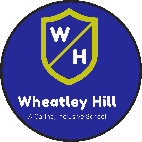 Word of the week: Memorable
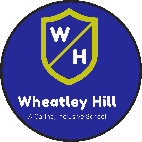 Subject: English
Date: Wednesday 30th June.
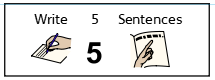 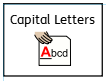 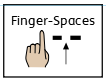 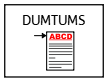 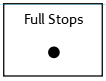 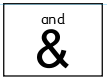 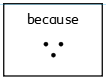 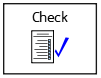 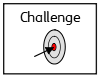 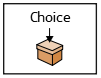 Time Openers
Time openers are words that join phrases or sentences together to help us understand when something is happening. 

Words such as before, after, next, just then, shortly, afterwards, last, eventually, firstly, secondly, and thirdly, are all-time words.

They are also known as fronted adverbials.

After a time opener, we use a comma.
Using time openers
As soon as I woke up, I felt scared remembering that we were at war. 

Firstly, I woke up my parents then we unpacked our belongings in our new home.
My Scaffolding.
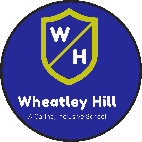 ____________ leaving we made sure we had only packed the essentials and our gas masks. 

_____________ we arrived, we met the people who’s house we would be hiding out in. 

____________ we heard a loud, frightening noise outside. _______ we realised the war had started. 
before         after             next           just then        shortly suddenly
Use the five time openers below to create your own sentences about the war using the picture to help:








before         after             next           just then        shortly          afterwards
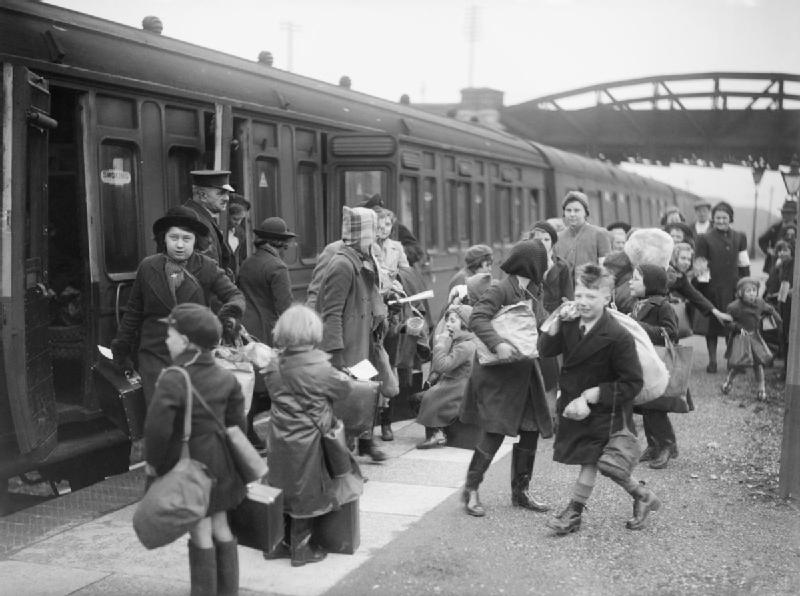 Date: Thursday 1st July 2021
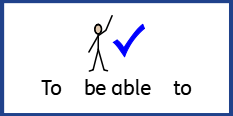 L.O: To be able to write using first person pronouns.
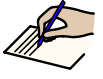 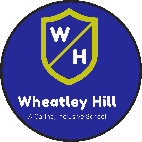 Word of the week: Memorable
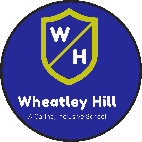 Subject: English
Date: Thursday 1st July 2021.
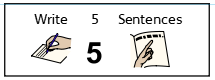 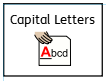 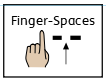 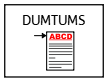 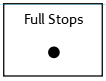 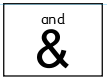 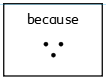 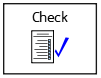 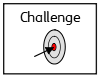 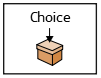 Point of View
When writing recounts the events can be told from different points of view.
It can be written in the first, second or third person. Can you guess which one is which below?
I was going to the funfair today. I was so excited!
Have you ever wondered what life would be like as a superhero?
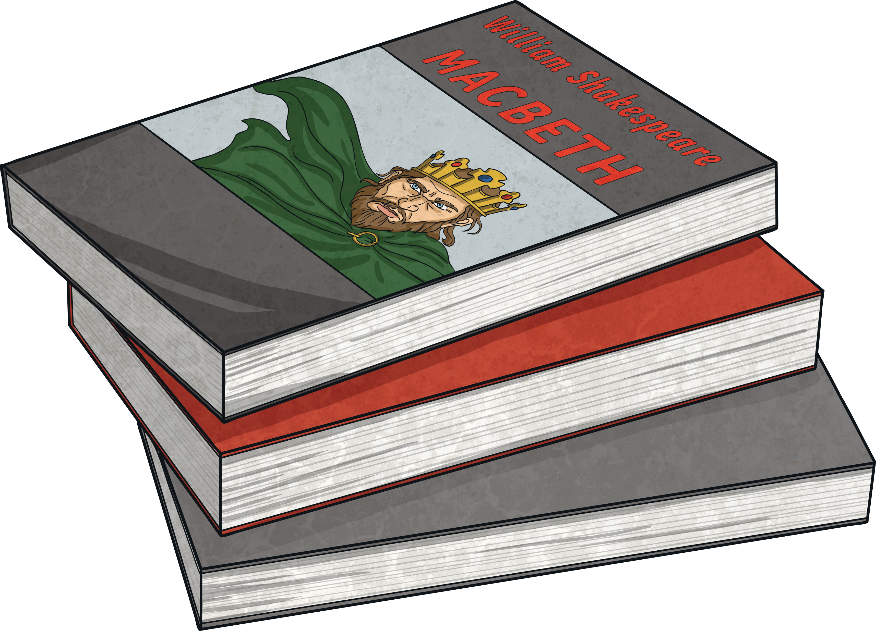 The boys ran from the house screaming. Riley was terrified.
First Person
If writing a recount in the first person, we write about ourselves.
Other pronouns used in the first person:

my
me
mine
we
our
ours
us
Describe how you feel and what you are doing or have done.
Use the pronoun ‘I’
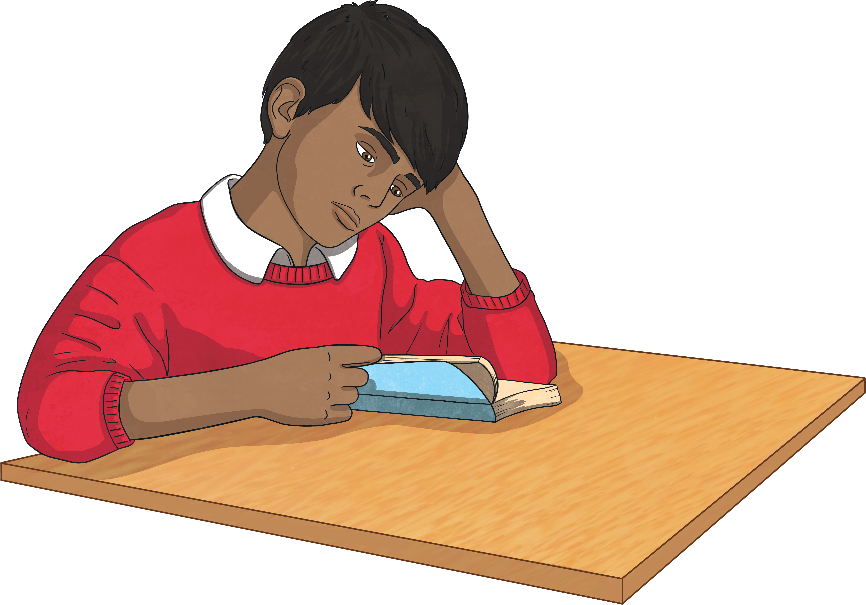 For example: 
Last year, I went to Spain with my family. I loved it!
Second Person
If writing in the second person, talk to the reader directly.
Other pronouns used in the second person:

your
yours
Use the pronoun ‘you’.
The second person is used a lot non-fiction as well as in fiction texts.
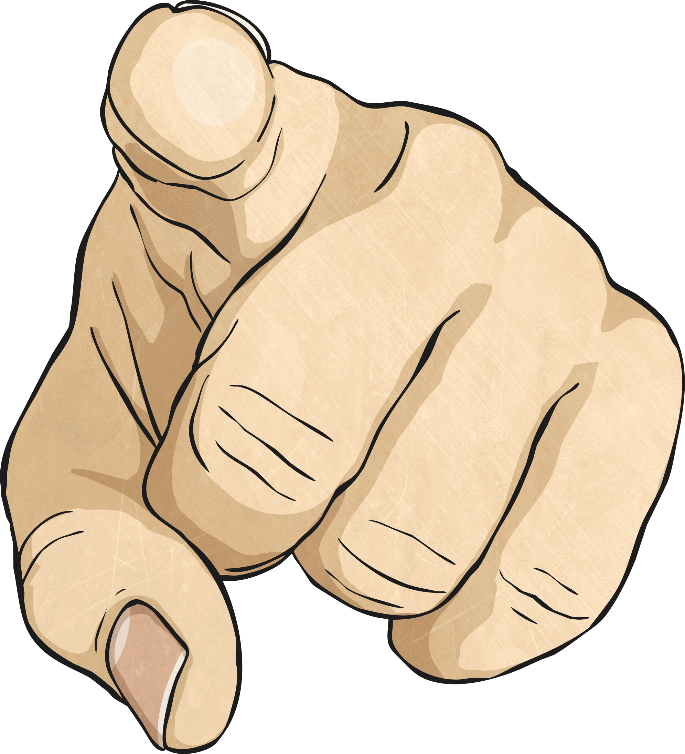 For example: 
Before you begin, make sure that you have all of the tools listed above.
Third Person
If you are writing in the third person, you write about other people or characters.
Other pronouns used in the third person:

her/hers
his
theirs
You use the character’s name or pronouns such as ‘he’, ‘she’ and ‘they’.
For example: 
Michelle sped off at top speed and was soon in first place. She couldn’t believe that she was going to win!
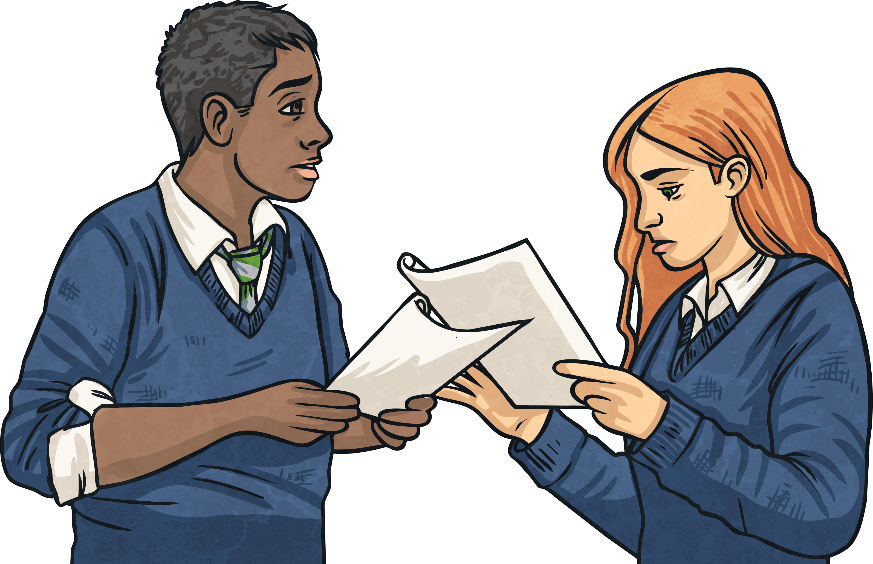 First, Second or Third Person?
Decide if the following sentences are in the first, second or third person.
Sophie was going to the cinema to meet her friends.
Third person
I couldn’t believe what I was seeing – it was incredible!
First person
“Where shall we go now?” wondered Tim and Holly as they sat in their car.
Third person
Do you believe in ghosts? Well after reading this story, you will!
Second person
As I walked into my new school, my stomach churned and my hands began to shake.
First person
Are you an early bird or are you a night owl?
Second person
My Scaffolding using the first person
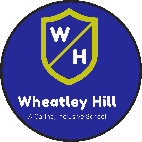 When at war ______ felt scared, always thinking of ____ family at home. 

The other soldiers  and I heard ______ first explosion on a wet rainy Monday morning. 

When at war _____ families often sent ______ letters and pictures. 

Our              I                My           Us
Now choose five of the personal pronouns and write a sentence using each one imagining you are a solider at war.
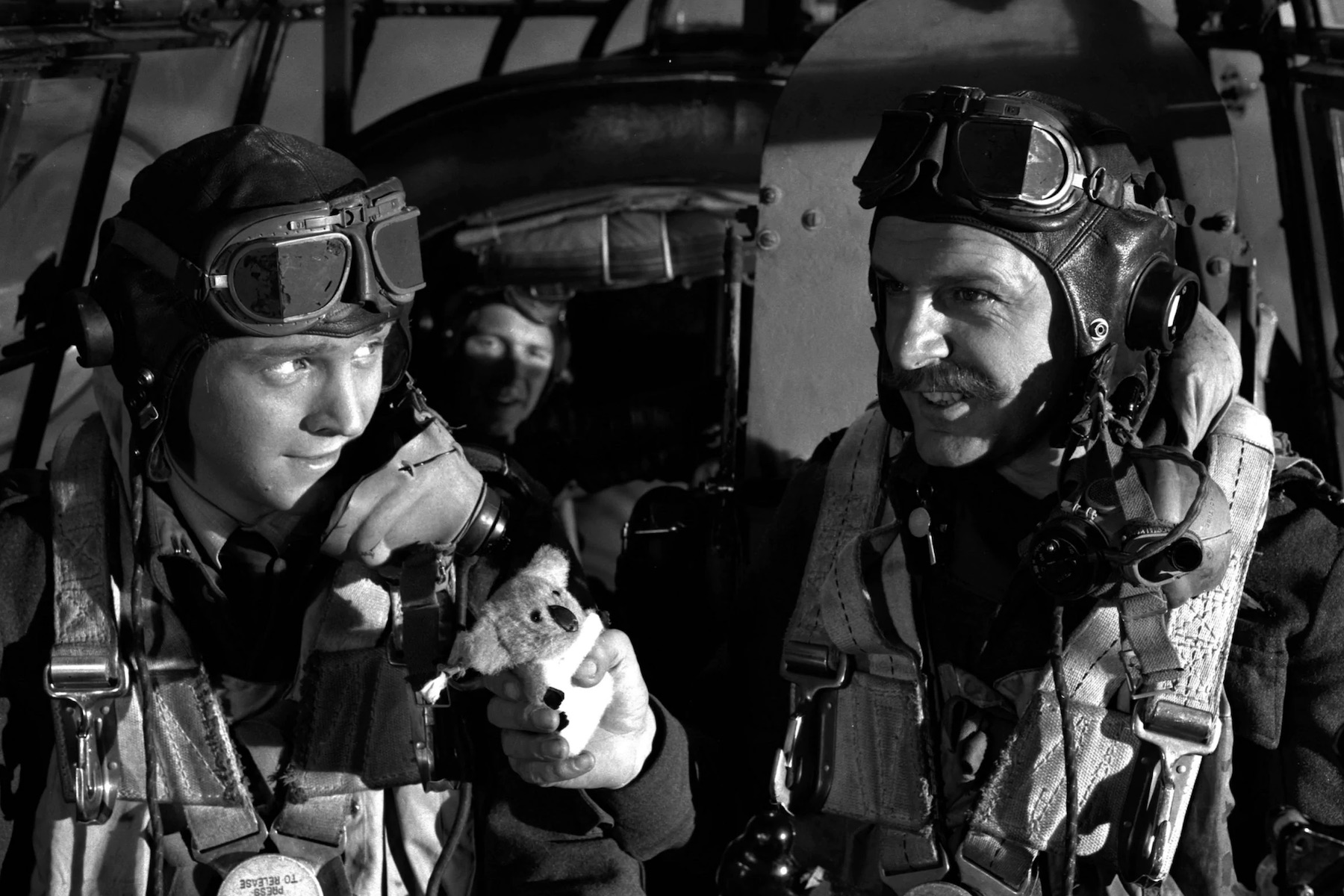 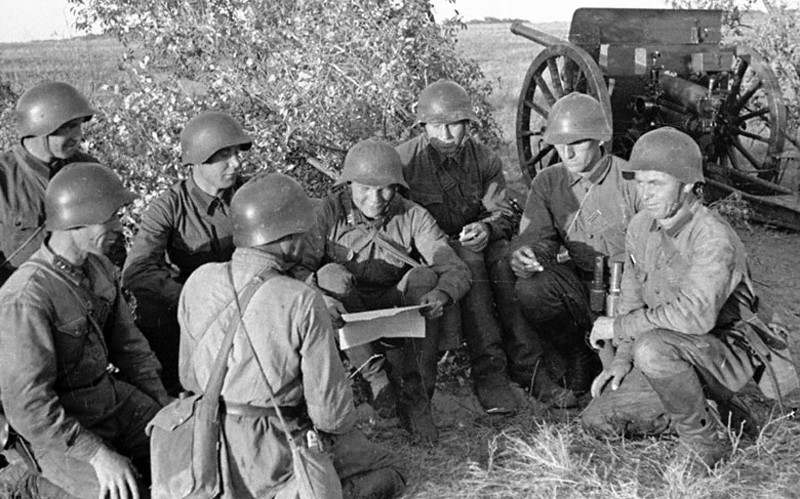 my
me
mine
we
our
ours
us
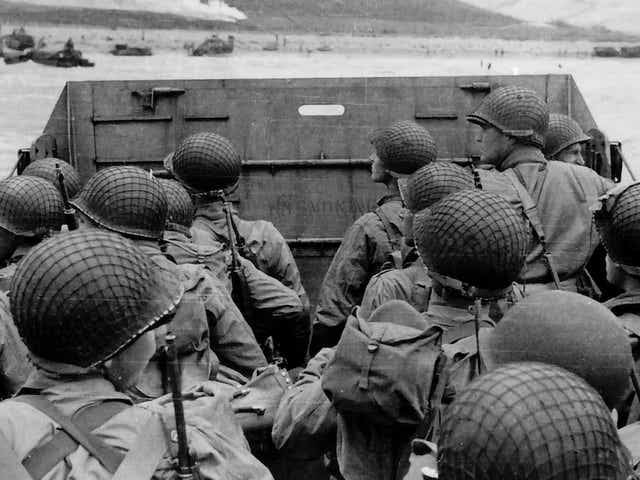 Date: Friday 2nd July 2021
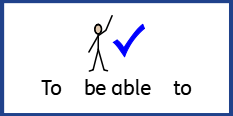 L.O: To be able to write sentences using full stops and capital letters.
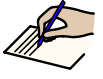 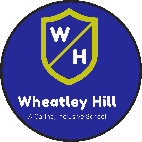 Word of the week: Memorable
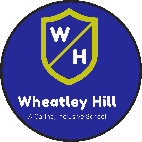 Subject: English Intervention
Date: Friday 2nd July 2021
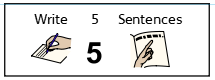 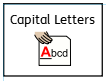 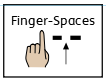 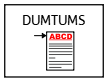 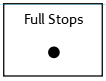 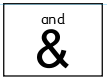 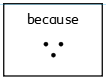 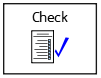 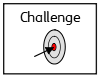 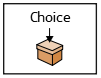 My Scaffolding – add full stops and capital letters.
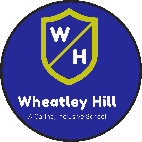 a hundred years might seem like a very long time ago, but it isn’t really

your great-great grandparents were around then, and they would have lived through, and maybe even taken part in, this terrible conflict

lots of history books have been written on World War 1 facts and why it started but it all boils down to the fact that Europe had split into two large families of countries The Allies — the british empire, france, belgium, russia and later, the USA — were in one family 

and the central powers of germany, austria, hungary, bulgaria and turkey were in the other. 

on 4 August 1914, germany invaded belgium, and so, standing by its promise to stick up for belgium, britain declared war on germany

the world was at war…
Using the fact sheet can you now write 5 sentences about the war using capital letters and full stops.https://www.natgeokids.com/uk/discover/history/general-history/first-world-war/